Succession planning for local churches and ministries
Preparing for the next generation
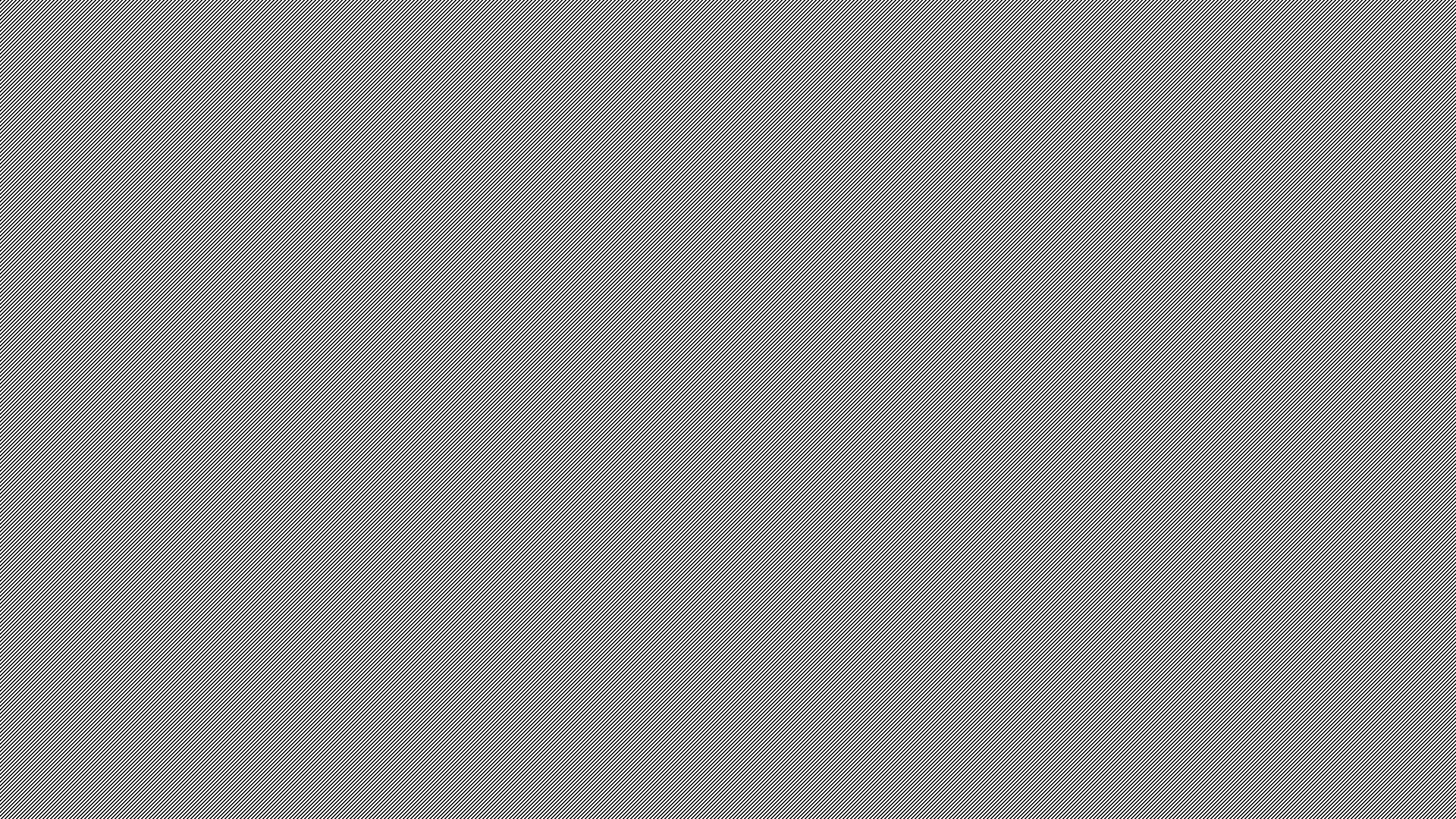 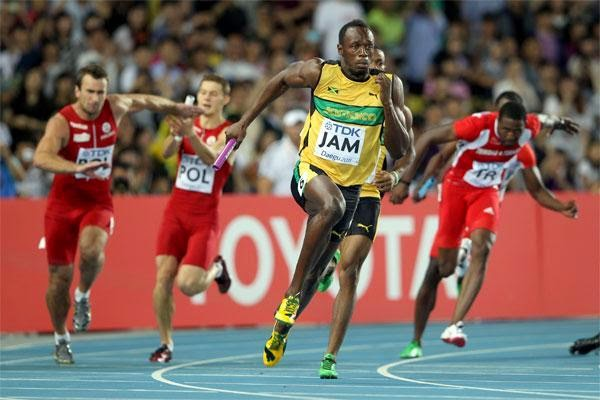 Why plan for succession?
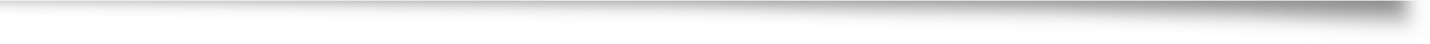 Visionary leaders sometimes don’t want to retire
Younger leaders sometimes need to be pushed forward
The church/ ministry is comfortable with the status quo
Good succession takes time
The baton can be dropped
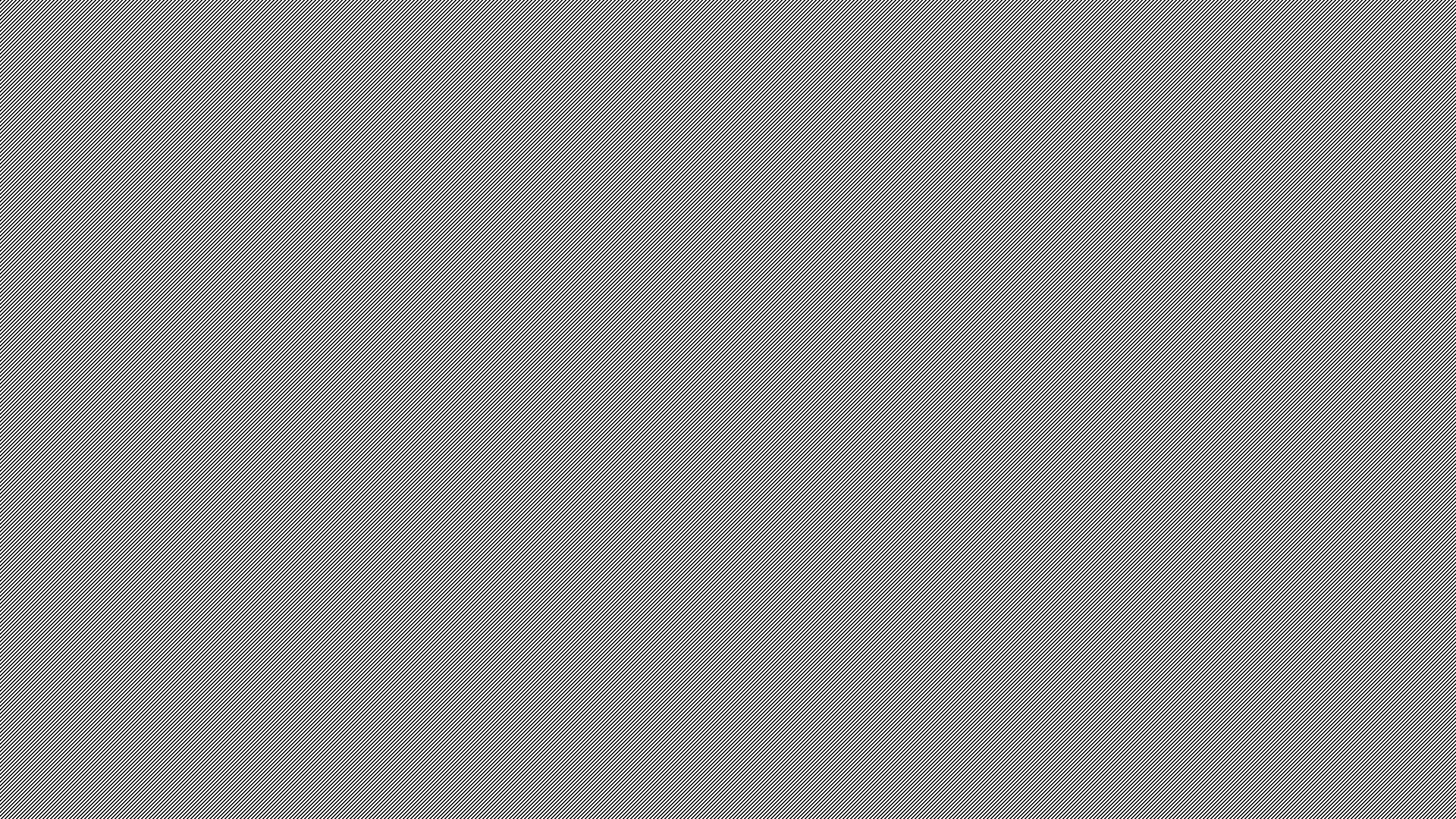 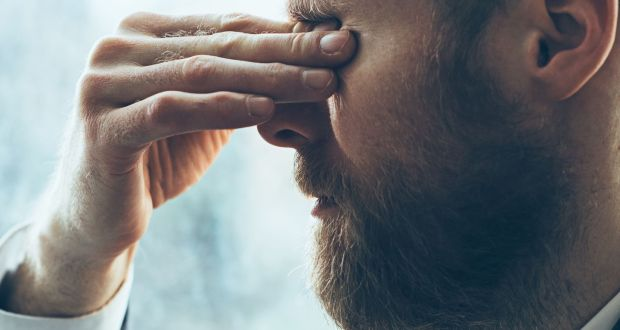 Key barriers to succession
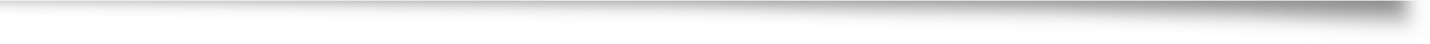 Counting the cost
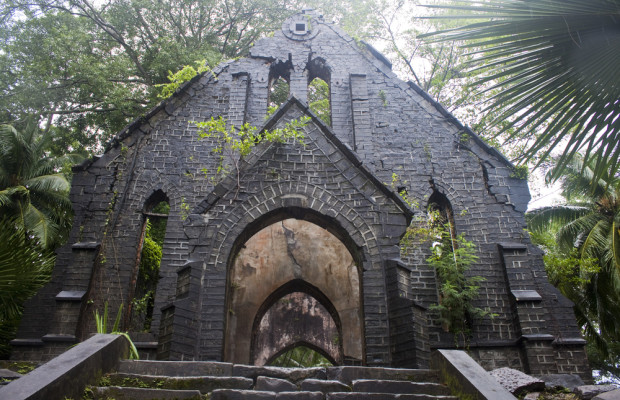 Stages in the succession process
Questions
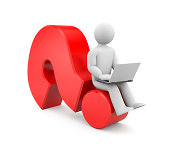 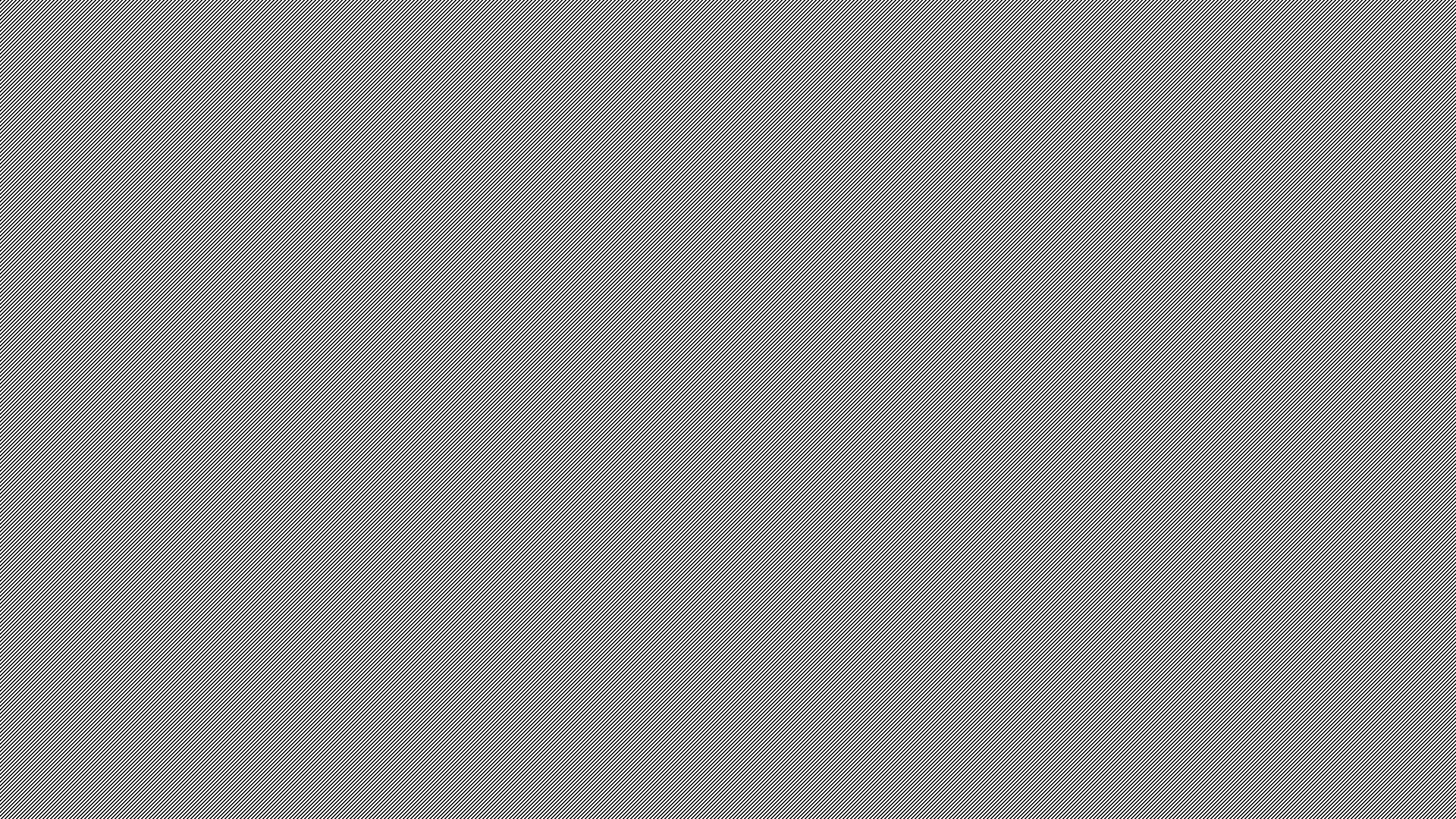 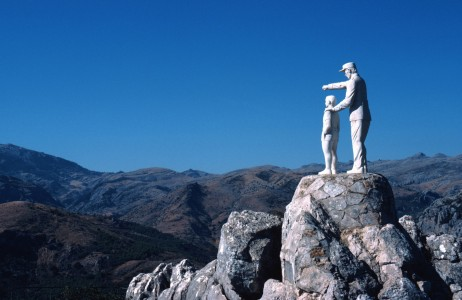 Something to Ponder…
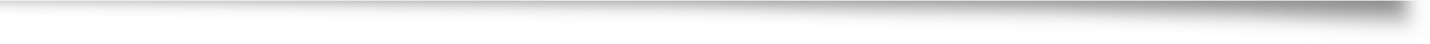 How do we develop a culture in church/ministry life that is open and willing to change?
How do we help senior leaders to hand over their ministries with dignity?
How do we train young leaders to assume responsibility and develop strategy without ignoring the past?
How can we support young and senior leaders to work together for the good of the kingdom?